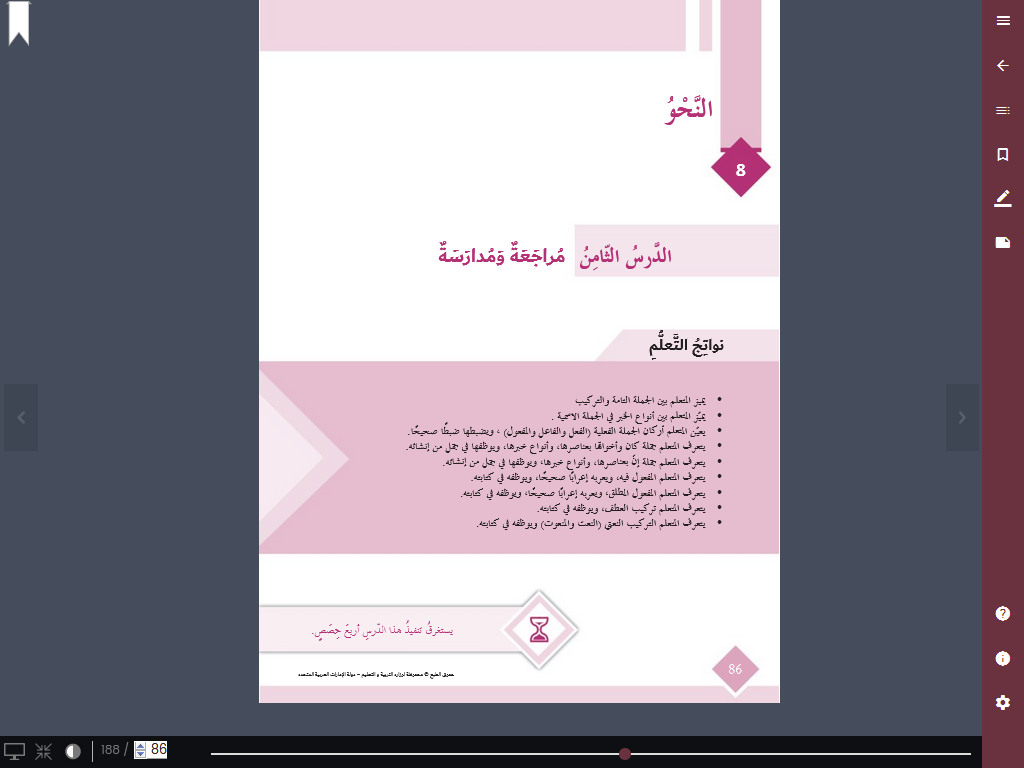 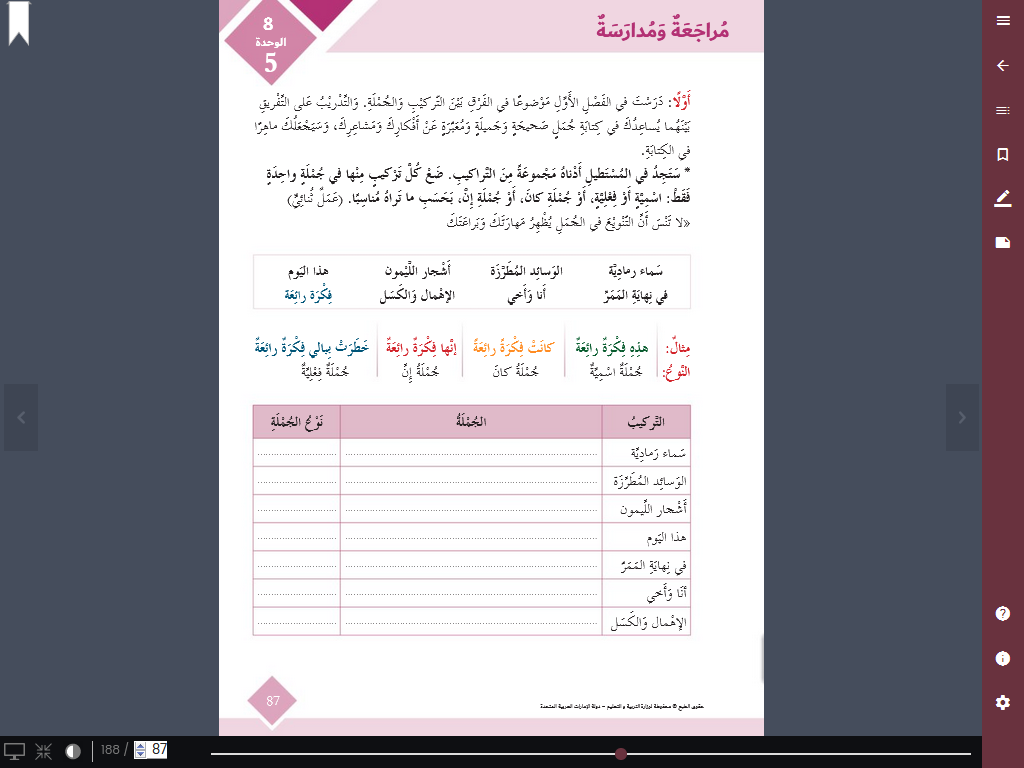 جملة إن
إن السماء رمادية
جملة فعلية
أحب الوسائد المطرزة
جملة اسمية
أشجار الليمون خضراء
جملة اسمية
هذا اليوم جميل
جملة كان
كان اللص في نهاية الممر
جملة اسمية
أنا وأخي أصدقاء
جملة فعلية
أكره الإهمال والكسل
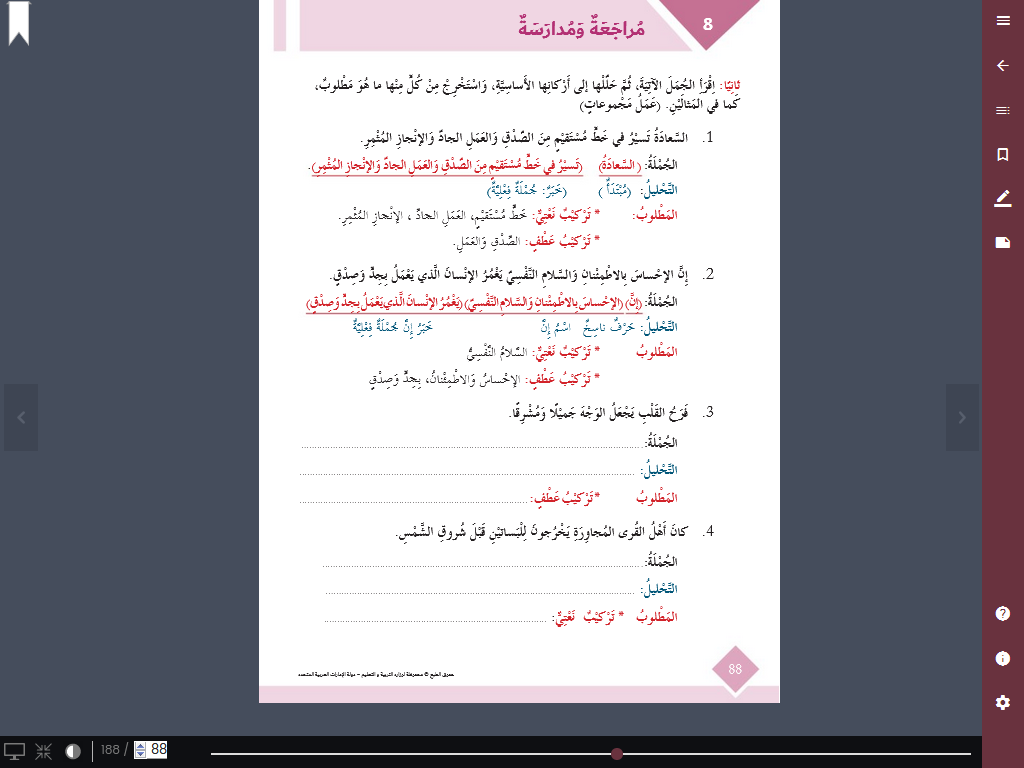 فرح القلوب                    يجغل الوجه
مبتدأ               خبر جملة فعلية
جميلا ومشرقا
كان     أهل القرى   يخرجون
فعل ناسخ   اسم كان   خبر كان جملة فعلية
القرى المجاورة
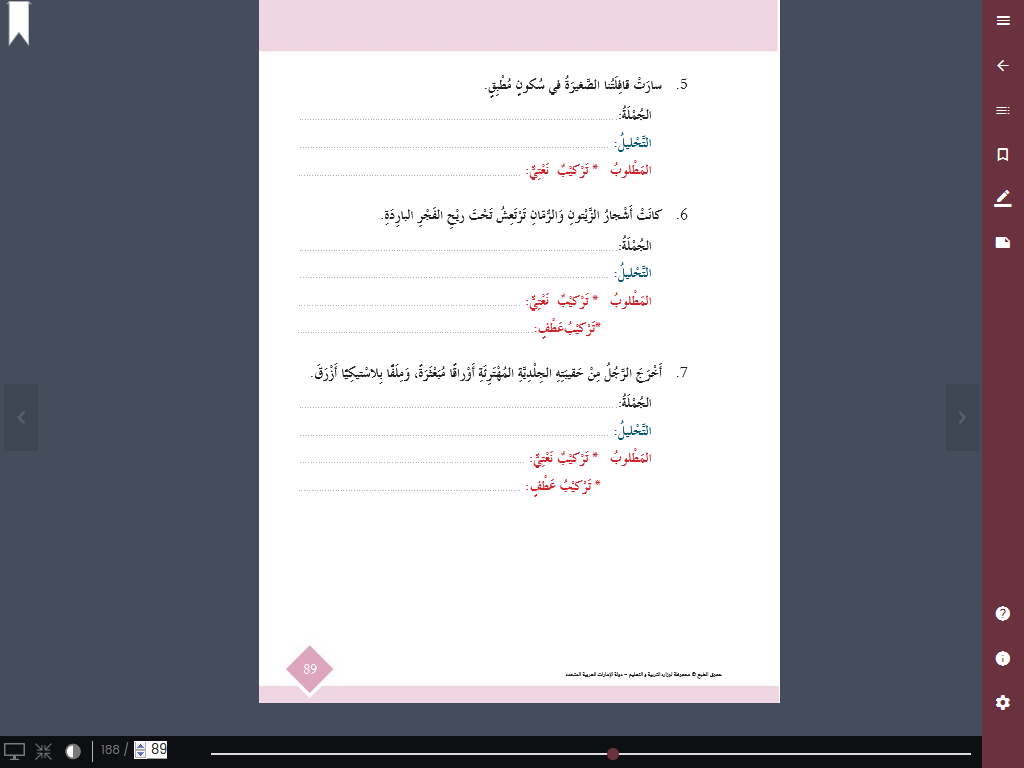 سارت        قافلتنا
فعل        فاعل
سكون مطبق
كانت         أشجار         ترتعش
فعل ناسخ   اسم كان   خبر كان جملة فعلية
ريح الفجر الباردة
الزيتون والرمان
أخرج     الرجل     أوراقا
فعل       فاعل      مفعول به
أوراقا مبعثرة
أوراقا مبعثرة وملفا
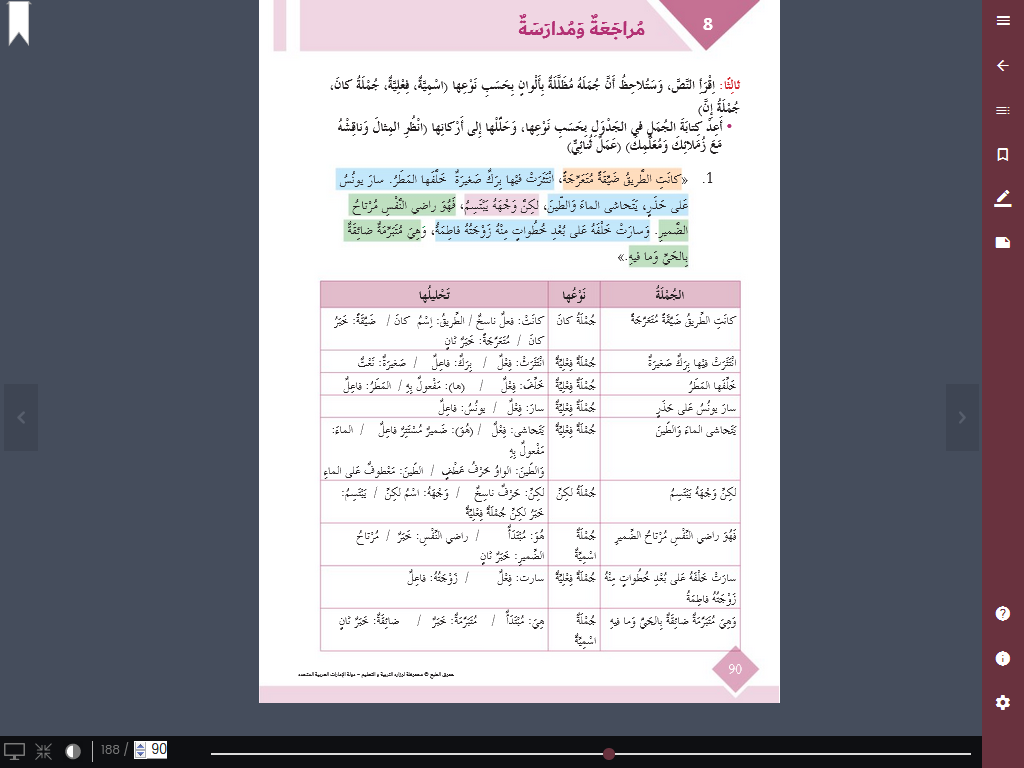 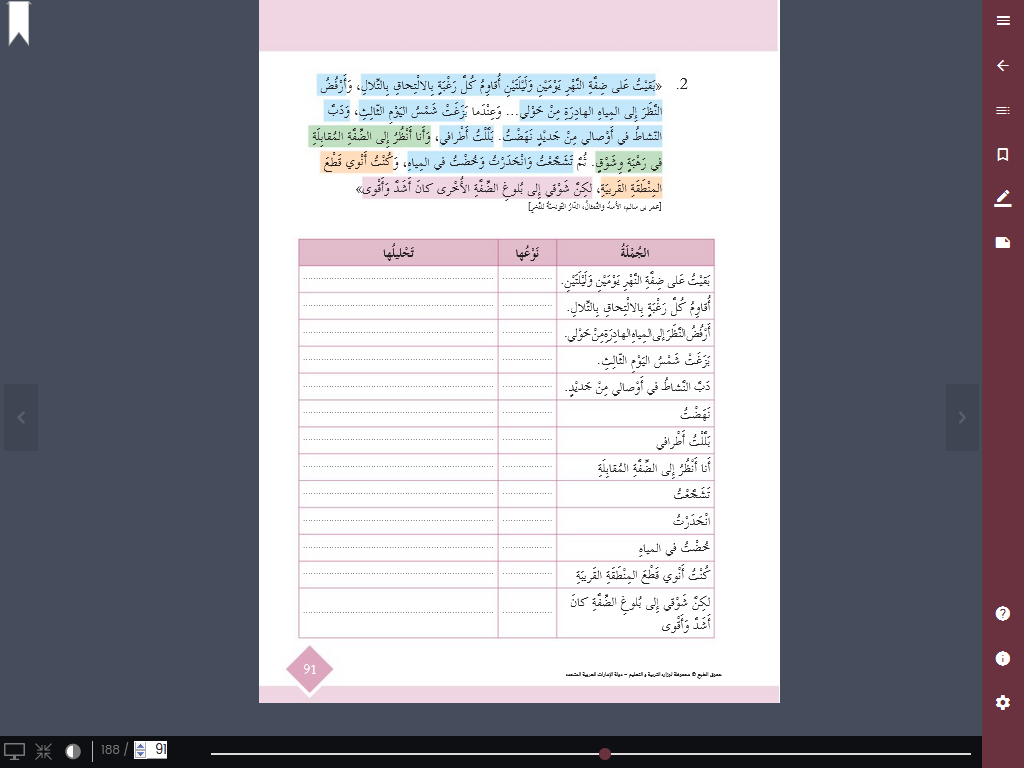 بقى :فعل    ت :فاعل
فعلية
فعلية
أقاوم:فعل  -والفاعل ضمير مستتر (أنا)
فعلية
أرفض :فعل –الفاعل (أنا)-النظر:مفعول به
فعلية
بزغت:فعل – شمس:فاعل – الثالث:نعت
دب:فعل – النشاط:فاعل
فعلية
نهض:فعل – ت: فاعل
فعلية
فعلية
بلل:فعل – ت: فاعل- أطرافي : مفعول به
اسمية
أنا : مبتدأ – أنظر:خبرجملة فعلية – المقابلة :نعت
تشجع : فعل – ت :فاعل
فعلية
انحدر :فعل -  ت : فاعل
فعلية
خاض : فعل – ت: فاعل
فعلية
كان :فعل ناسخ – ت: اسم كان  -أنوي :خبر كان جملة فعلية
اسمية
اسمية
لكن:حرف ناسخ- شوقي :اسم لكن
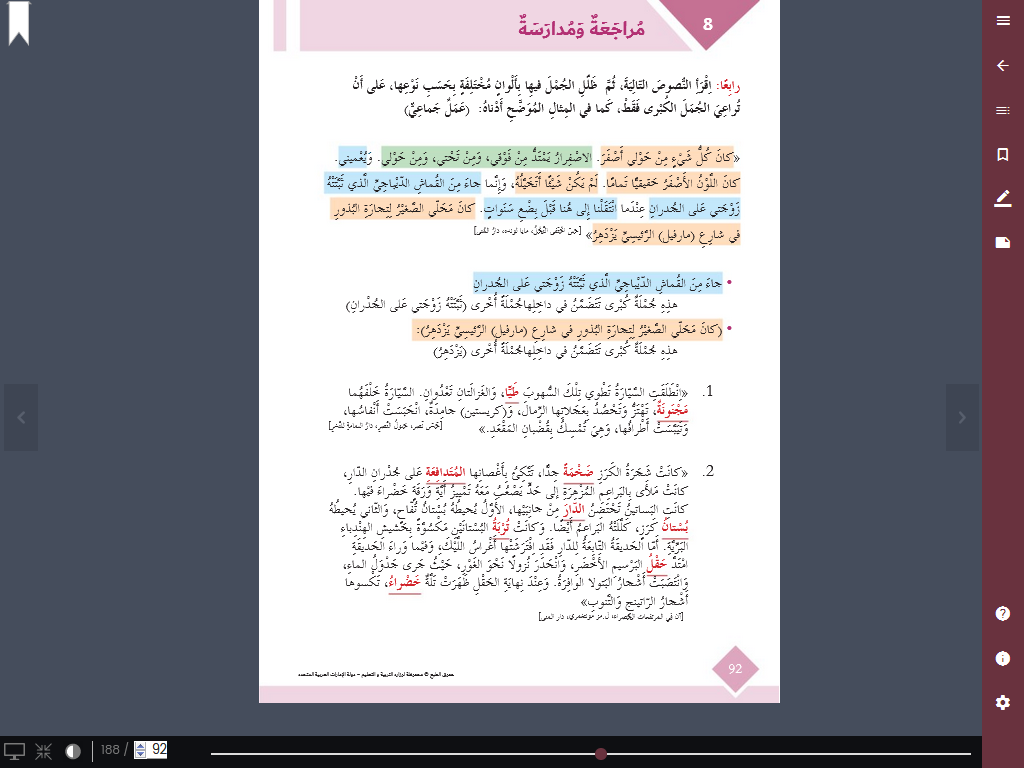 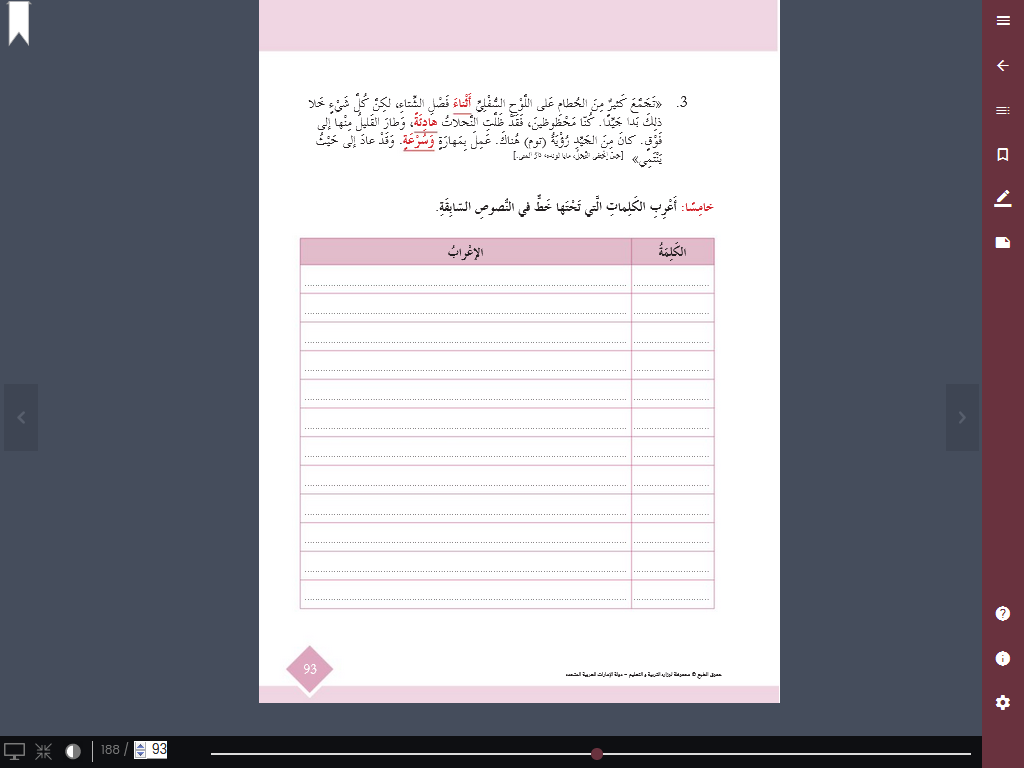 مفعول مطلق منصوب وعلامة نصبه الفتحة
طيا
خبر مرفوع وعلامة رفعه الضمة
مجنونة
خبر كان منصوب وعلامة نصبه الفتحة
ضخمة
نعت مجرور وعلامة جره الكسرة
المتدافعة
مفعول به منصوب وعلامة نصبه الفتحة
الدار
فاعل مرفوع وعلامة رفعه الضمة
بستان
اسم كان مرفوع وعلامة رفعه الضمة
تربة
فاعل مرفوع وعلامة رفعه الضمة
حقل
خضراء
نعت مرفوع وعلامة رفعه الضمة
أثناء
ظرف زمان (مفعول فيه) منصوب وعلامة نصبه الفتحة
خبر ظل منصوب وعلامة نصبه الفتحة
هادئة
وسرعة
معطوف مجرور وعلامة جره الكسرة